Povrch tela živočíchov
Funkcia
ochranná
termoregulačná
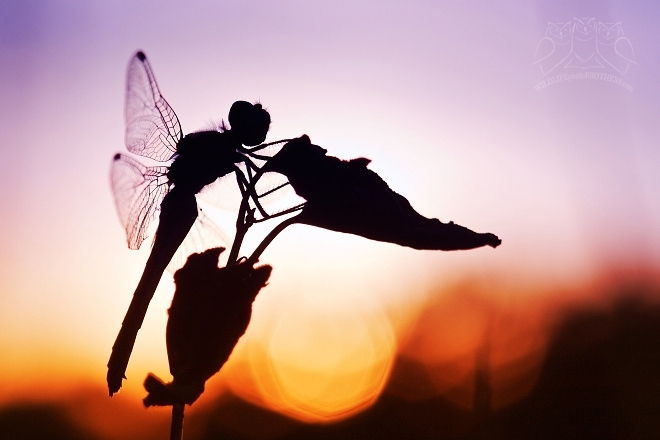 Bezstavovce
povrch tvorí bunky pokožky v jednej alebo vo viacerých vrstvách
môže byť spevnená org. alebo anorg. látkami
Prvoky
Povrch tela tvorí cytoplazmatická membrána
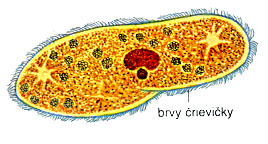 Pŕhlivce
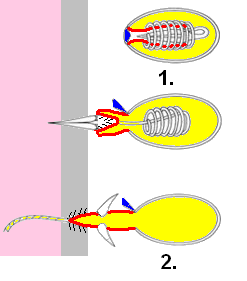 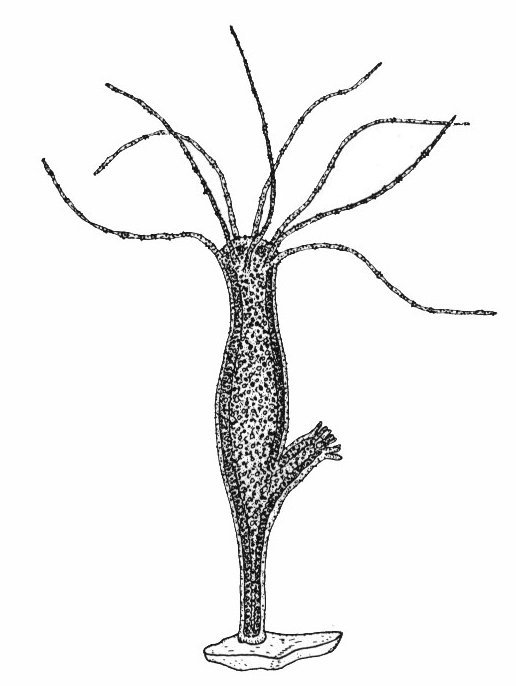 povrch tela tvorí vonkajšia povrchová vrstva buniek, ktorá obsahuje pŕhlivé bunky, ktoré slúžia na omráčenie koristi
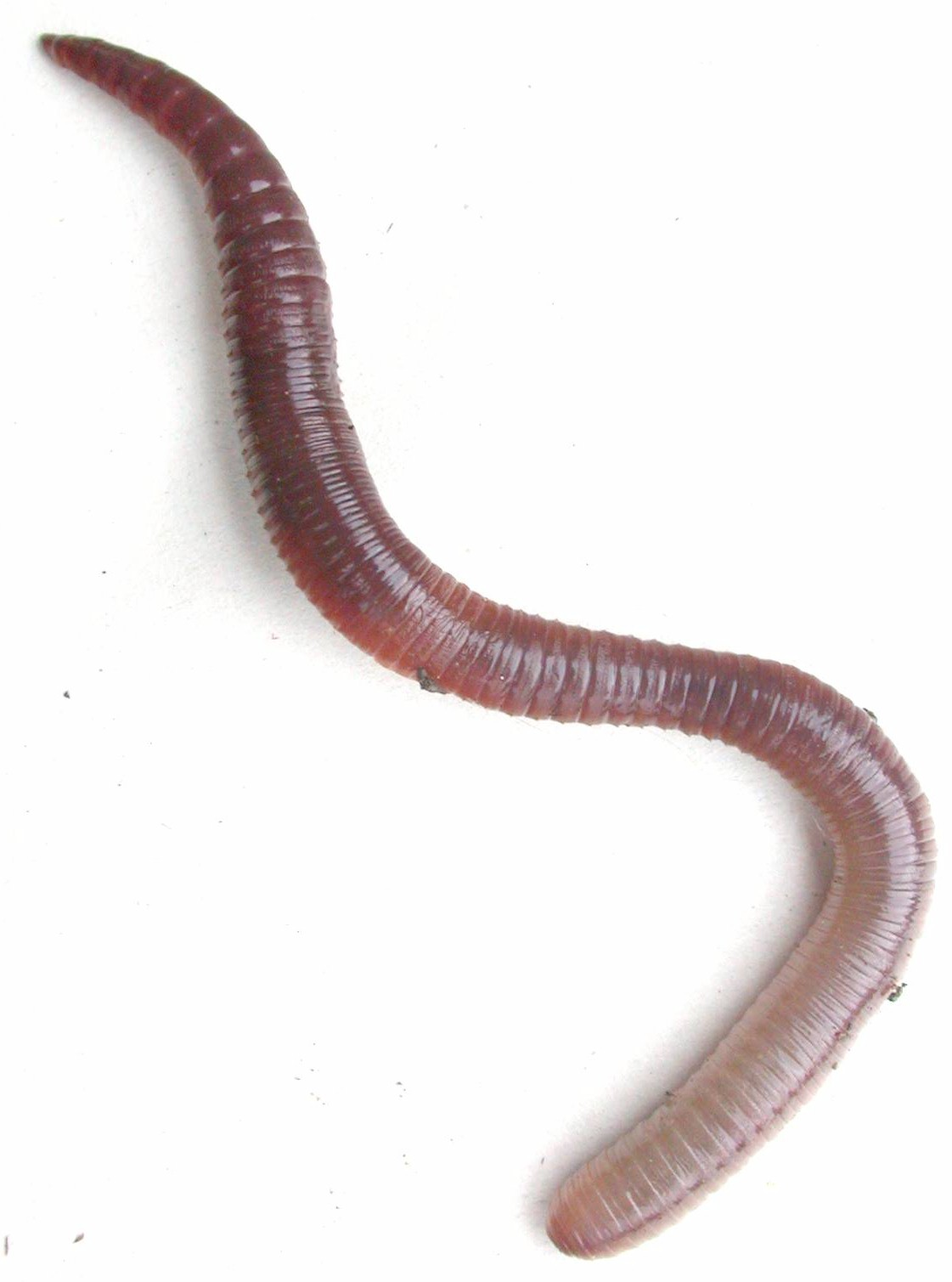 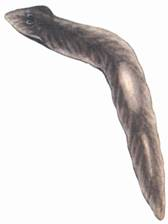 Ploskavce
povrch pokrýva pokožka
Obrúčkavce
pokožka, ktorá vylučuje sliz
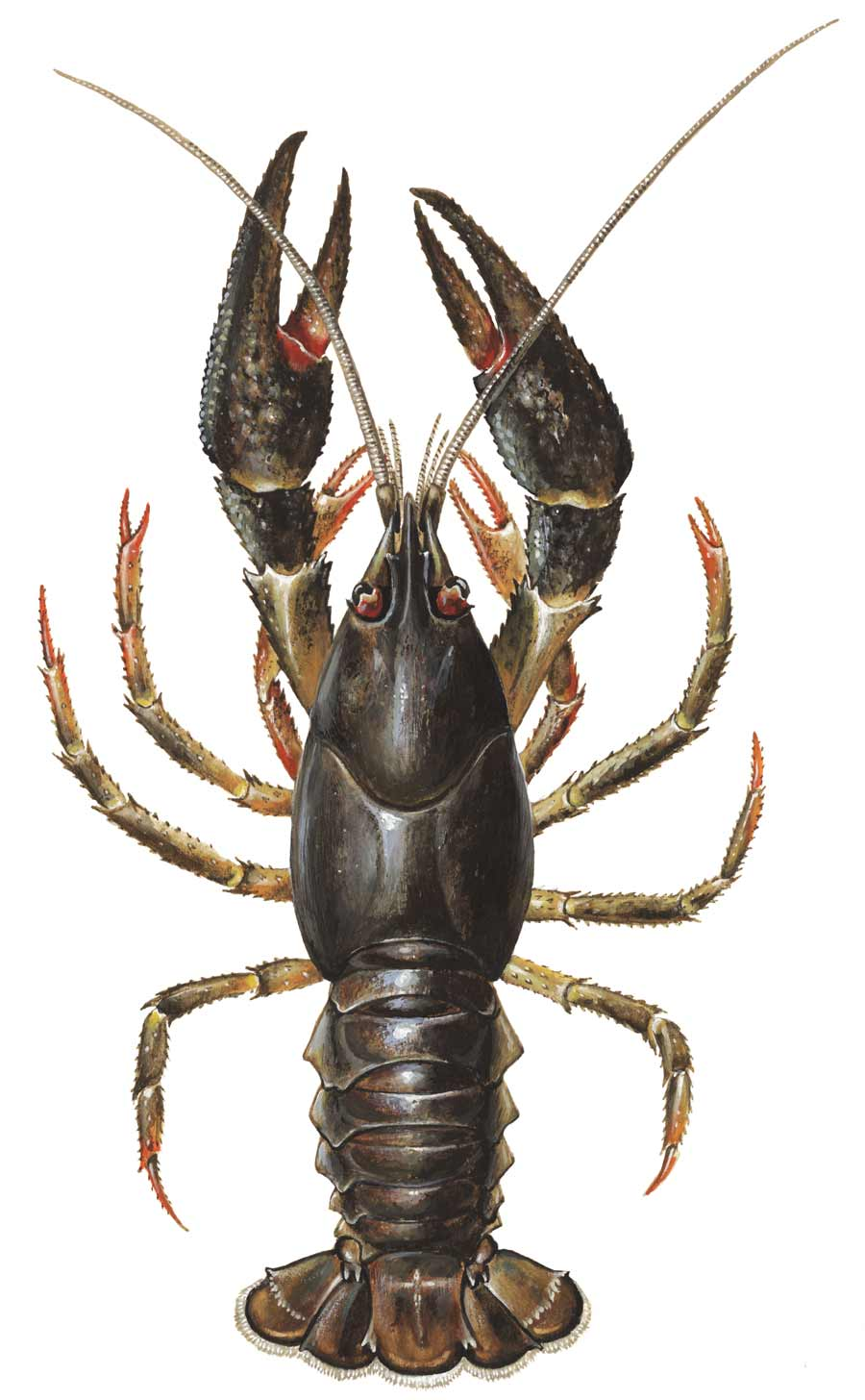 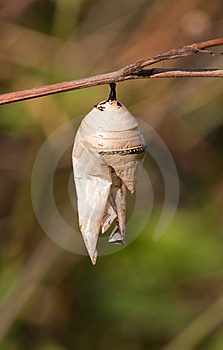 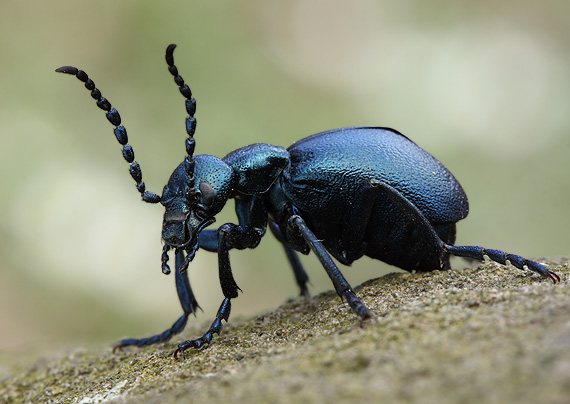 Článkonožce
povrch pokrýva koža, ktorá je spevnená vrstvou kutikuly
kutikula vytvára vonkajšiu kostru 
tvrdý povrch kutikuly nedovoľuje článokonžcom rásť, preto sa počas svojho vývinu niekoľkokrát zvliekajú, kým je kutikula pružná, rastú
Stavovce
povrch tvorí viacvrstvová koža
sfarbenie spôsobujú farbivá (pigmenty) uložené v koži
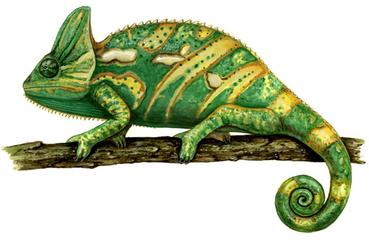 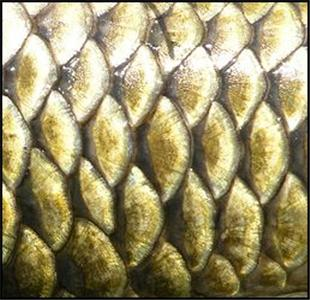 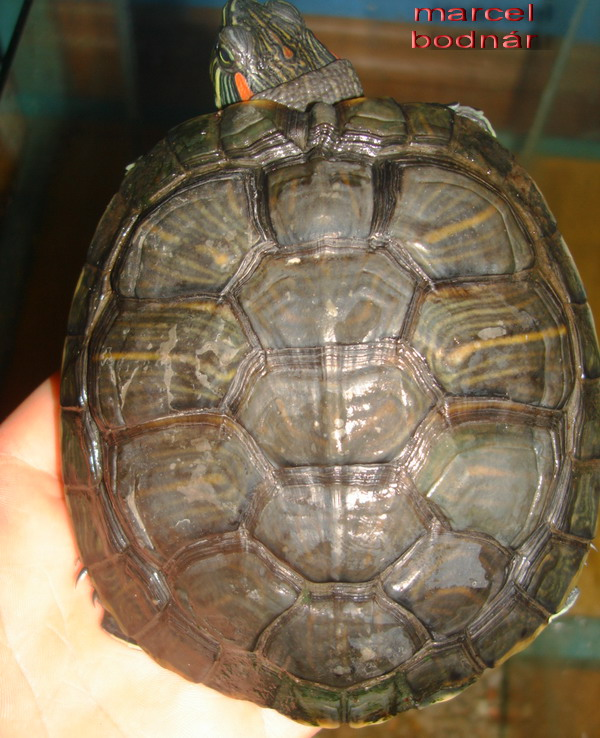 Kožné útvary
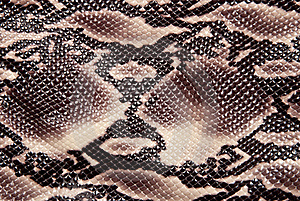 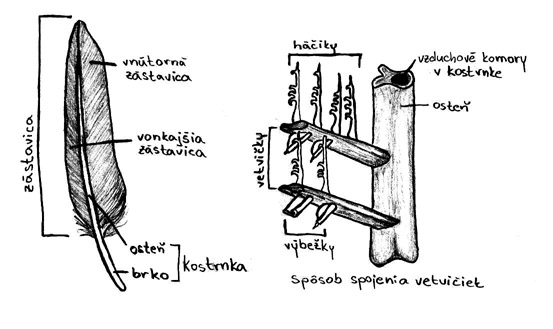 šupiny 	- ryby, plazy 
sliznatá pokožka	- obojživelníky
perie 	- vtáky
srsť	- cicavce
zvyšujú odolnosť voči vplyvom vonkajšieho prostredia a zabraňujú stratám tepla
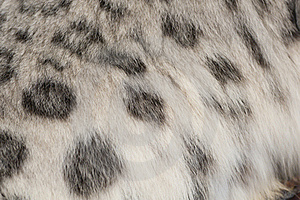 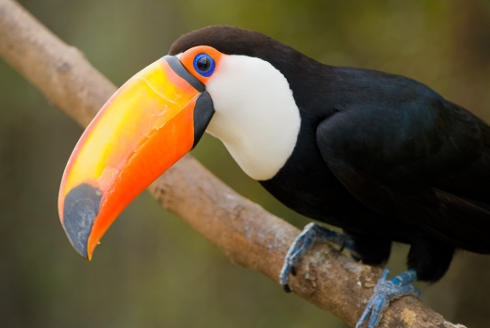 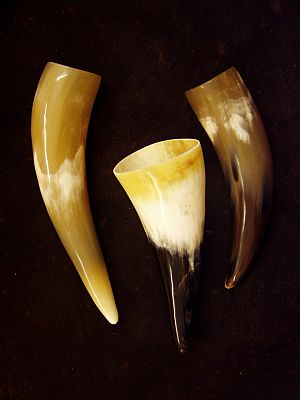 Rohovinové útvary
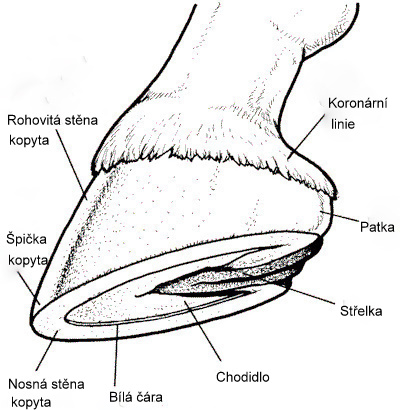 kopyto
rohy
rohovinový povlak na zobáku
pazúr
necht
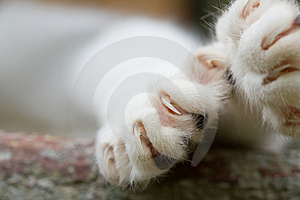